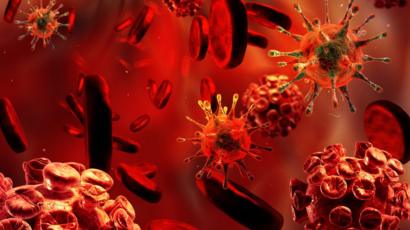 Câncer de Colo de Útero no Brasil
Profa. Dra. Nise Hitomi Yamaguchi – Médica Imunologista e Oncologista Clínica
Hospital Israelita Albert Einstein  -  Instituto Avanços em Medicina. 
São Paulo, SP, Brasil
Fatos sobre Câncer de Colo do Útero
Nove em cada dez mulheres que morrem de câncer cervical uterino são de países de baixa ou média renda.

Morre uma mulher de câncer cervical uterino a cada dois minutos.

Se você não agir, as mortes por câncer cervical uterino aumentarão em quase 50% até 2030.
IARC/OMS.  www.iarc.org/cervicalcancer
Câncer de Colo de Útero no Brasil16.590 novos casos previstos para 2020
Tumores Causados pelo Papiloma Vírus Humano, 
HPV-16 e HPV-18 – Visão Geral
 
Incidência e Mortalidade
Fatores de Risco
Papel da Vacinação anti HPV e do Teste Papanicolau na Prevenção e Detecção Precoce do Câncer de Colo Uterino
Tratamento – o desafio nacional do diagnóstico tardio.
https://www.inca.gov.br/numeros-de-cancer
Pênis
Mil amputações por ano no Brasil
Tumores Malignos Causados por HPV 16 e HPV 18
Cavidade Oral,
Lábios e Faringe
Colo Uterino
(e também vagina e vulva)
Ânus e Reto
O Brasil está entre os países com a segunda maior incidência de tumores orofaríngeos em mulheres: 1,9 a 2,6/100.000.
Incidência de tumores orofaríngeos em homens: 1,5-3,6/100.000.
O Brasil está entre os países com a terceira maior incidência de Câncer de Colo Uterino: 20,2 a 28,4/100.000
O Brasil está entre os países com a terceira maior mortalidade por Câncer de Colo Uterino: 07,1 a 11,0/100.000
O Brasil está entre os países com a maior incidência de Câncer de Pênis: >1,4 /100.000
O Brasil está entre os países com a segunda maior taxa de mortalidade por Câncer de Pênis: 0,29 a 0,48/100.000
Incidência e Mortalidade por Estado no Brasil
https://www.arca.fiocruz.br/bitstream/icict/29762/2/A%C3%87%C3%95ES%20DE%20CONTROLE%20DO%20C%C3%82NCER%20DO%20COLO%20DO%20%C3%9ATERO%20NO%20BRASIL.pdf
Fatores de Risco para Câncer de Colo Uterino (e infecção por HPV em geral)
Iniciação sexual antes dos 16 anos de idade: imaturidade das mucosas e de outros epitélios das vias genitais e a exposição precoce ao vírus aumentam o risco para lesões de alto grau no cervix uterino,  por volta dos 26 anos de idade (1).
Estudo brasileiro (H. do Câncer de Barretos,
Instituto de Patologia de Araçatuba, Universidade
 de Campinas) 2000 a 2009.

Exames/prontuários: n = 898.921 pacientes

Idade média ao exame: 26 anos

Idade da iniciação sexual: 
 	a. Grupo 1, entre 13 e 16 anos
	b. Grupo 2, entre 17 e 24 anos
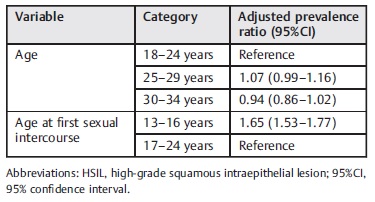 (1) José C.C. Xavier-Jr., Rozany M. Duflth., et cols.Idade precoce de início da atividade sexual está associada a elevada prevalência de Lesão Intraepitelial Escamosa de Alto Grau. Rev Bras Ginecol Obstet 2017;39:80–85.
Estudo:  José C.C. Xavier-Jr., Rozany M. Duflth., et cols. Idade precoce de início da atividade sexual está associada a elevada prevalência de Lesão Intraepitelial Escamosa de Alto Grau. Rev Bras Ginecol Obstet 2017;39:80–85ASC /CEA = células escamosas atípicas.HSIL = lesão intraepitelial escamosa de alto grau.LSB = lesão intraepitelial escamosa de baixo grauPR = prevalênciaIC = intervalo de confiança 95%
Outros Fatores de Risco para Câncer de Colo Uterino
Reinfecção repetida pelos subtipos HPV-16 e HPV-18, os quais causam entre 70% e 90% dos casos de câncer de colo uterino (outros subtipos de HPV respondem pelos demais casos); 

Diversidade de parceiros sexuais;

Comorbidades ou tratamentos que comprometam o sistema imunitário (alguns tratamentos para psoríase, pacientes transplantados, terapias prolongadas com corticoides), portadores de imunodeficiências adquiridas ou congênitas;

Não fazer exame Papanicolau periódico para detectar lesões pré-malignas a tempo, na faixa etária de 25 anos a 64 anos.
https://www.inca.gov.br/controle-do-cancer-do-colo-do-utero/fatores-de-risco
Prevenção e Detecção Precoce (Câncer de Colo e de Pênis)
A melhor prevenção é a vacinação na idade correta (pré-adolescência, antes da iniciação sexual), quando a melhor memória imunitária é formada contra os subtipos HPV 6, 11, 16 e 18.

Programa Nacional de Imunização (PNI):  Vacina Tetravalente (HPVs 6, 11, 16 e 18): 

 Vacinação de meninas e meninos: de 9 a 14 anos e de 11 a14, anos respectivamente, em duas doses, com intervalo de 6 meses entre as aplicações.

Meta de cobertura: vacinar 80% da população alvo, para reduzir a incidência de Câncer Cervical (colo) Uterino nos próximos 10 anos.

Detecção Precoce de Lesões Premalignas ou Malignas Iniciais: Mesmo as mulheres vacinadas devem realizar o exame Papanicolau, a partir da idade recomendada, como ação complementar de prevenção.
https://www.inca.gov.br/controle-do-cancer-do-colo-do-utero/acoes-de-controle/prevencao
Controle e Rastreamento do Câncer de Colo do Útero
Instituto Nacional de Câncer José Alencar Gomes da Silva. Parâmetros Técnicos para o Rastreamento do Câncer do Colo do Útero (2019)
Citopatologia e Diagnóstico
Papanicolau: detecta lesões premalignas e malignas na fase inicial.  Identifica as pacientes que precisam  fazer colposcopia e biópsia. Também ajuda no controle de outras infecções transmitidas sexualmente: sífilis, climídia, gonorreia,  Gardnerella, Candida albicans.

Biópsia:  identifica, confirma ou descarta a presença de lesões intraepiteliais, tais como neoplasias intraepiteliais cervicais (NIC 1, 2 e 3).

NICs podem são lesões pré-malignas, ou seja, com potencial de se tornarem câncer.  Estas podem sem tratadas localmente, evitando o desenvolvimento do tumor, propriamente dito.
Tumores de Colo de Útero: denominados com base no tecido de origem (morfologia), os mais frequentes são: carcinomas espinocelulares (90%) e os adenocarcinomas.
Tumores Cervicais (Colo do Útero) – Fatos e Sintomas
Desenvolvimento inicial lento, ao longo de anos;

Quanto mais precoce o contato com HPV, maior o risco de para esses tumores em idade precoce;

Tumores cervicais, nas fases iniciais, podem causar sangramento vaginal ou corrimento, mudança do padrão menstrual (maior sangramento e maior tempo, ou fora do ciclo), sangramento ou dor após relação sexual e dor pélvica,  também na pós menopausa.

Sintomas urinários ou gastrointestinais, corrimento significativo ou sangramento, perda de peso e sintomas constitucionais estão relacionados a tumores em estadiamento avançado.
Estágios de Progressão dos Tumores Cervicais e Tratamentos
Classificação em estágios I a IV:  de acordo com o grau de invasão, tamanho e extensão da invasão a tecidos circunvizinhos (linfonodos, estruturas da pelve, peritônio ou outros órgãos).
Opções cirúrgicas: 
Estágio IA (estágio inicial): possibilidade de cirurgia conservadora (conização ou traquelectomia - com ou sem a retirada de gânglios linfáticos), preservando assim a fertilidade da paciente.
Estágio IB1:  é recomendável a histerectomia com retirada de gânglios linfáticos. Em alguns casos, a Radioterapia (RT) ou a Quimioterapia (QT) profilática pode ser necessária.
Estágios IB2 e IIA: histerectomia+linfadenectomia, seguidas de QT semanal com cisplatina, em concomitância com RT(redução/ajuste de doses padrão é crucial, para evitar letalidade por intoxicação sistêmica).  Pode ser seguida de Braquiterapia, nos casos com alto risco de recorrência.
Estágios IIB a IVA: QT semanal com cisplatina + RT, podendo ser estendido o campo de radioterapia nas pacientes com gânglios linfáticos acometidos pela doença, nos exames de imagem.
Estágio IVB: doença metastática ou recorrente. De acordo com os sintomas das pacientes, pode ser realizado o controle local da doença com cirurgia e radioterapia.  (Veja novas perspectivas terapêuticas  próxima lâmina).
Tumor Cervical IVB ou Doença Recorrente(novas perspectivas terapêuticas)
Por muito tempo, preconizou-se regimes baseados em platina e paclitaxel na doença sistêmica, muitas vezes em associação de drogas como anticorpos monoclonais (bevacizumabe).

Ainda  não foram preconizados esquemas de associação de drogas como platinas e gemcitabina, vinorelbine, ifosfamida ou topotecano.

Estudos clínicos recentes demonstraram resultados promissores com Imunoterapia para esses tumores em pacientes com doença recorrente ou doença metastática, como é o caso do estudo CheckMate-358 que avaliou Nivolumabe com Ipilimumab como opção terapêutica para essas pacientes.
R. Wendel Naumann, MD1 ; Antoine Hollebecque, MD2 ; Tim Meyer, MD, PhD3 ; Michael-John Devlin, et cols.
Safety and Efficacy of Nivolumab Monotherapy in Recurrent or Metastatic Cervical, Vaginal, or Vulvar Carcinoma: Results From the Phase I/II CheckMate 358 Trial. J Clin Oncol 37. © 2019 by American Society of Clinical Oncology
Imunização - Importância da Adesão e da Cobertura Populacional
Vacina HPV: preconceitos, desinformação e fake news
“A vacina pode ser perigosa”: desde 2002 laboratórios de pesquisa certificados, em todo o mundo, tem avaliado a eficácia e segurança da vacina HPV, a qual é tão segura quanto outras vacinas em uso há mais de 50 anos.

“A vacina afeta a fecundidade”: em uso desde 2014, a vacina não causou nenhum caso de esterilidade nas jovens vacinadas e não há nenhuma evidência científica que corrobore essa crença.

“Minha filha (ou filho) é muito jovem e não é sexualmente ativa”: para imunização eficaz, a vacina deve ser aplicada antes da iniciação sexual e contágio pelo HPV.

“A vacina vai induzir a criança a iniciar atividade sexual”: os dados científicos indicam que não há relação causal entre vacinação HPV e iniciação sexual.
PAHO. Control integral del cáncer cervicouterino.   Guia de practicas esenciales.  2nd edition.  www.paho.org
Programa Nacional de Imunizações: o maior do mundo
https://www.saude.gov.br/acoes-e-programas
CÂNCER DE COLO UTERINO -DESAFIOS
PREVENÇÃO 
DETECÇÃO PRECOCE
ENCAMINHAMENTO DOS CASOS PRECOCES 
ENCAMINHAMENTO DOS CASOS AVANÇADOS
TRATAMENTOS CIRÚRGICOS
TRATAMENTOS QUIMIOTERÁPICOS E SISTÊMICOS
TRATAMENTOS RADIOTERÁPICOS 
INTEGRAÇÃO DA REDE